The Chinese new year dragon of death!
By Mateo Juarez.
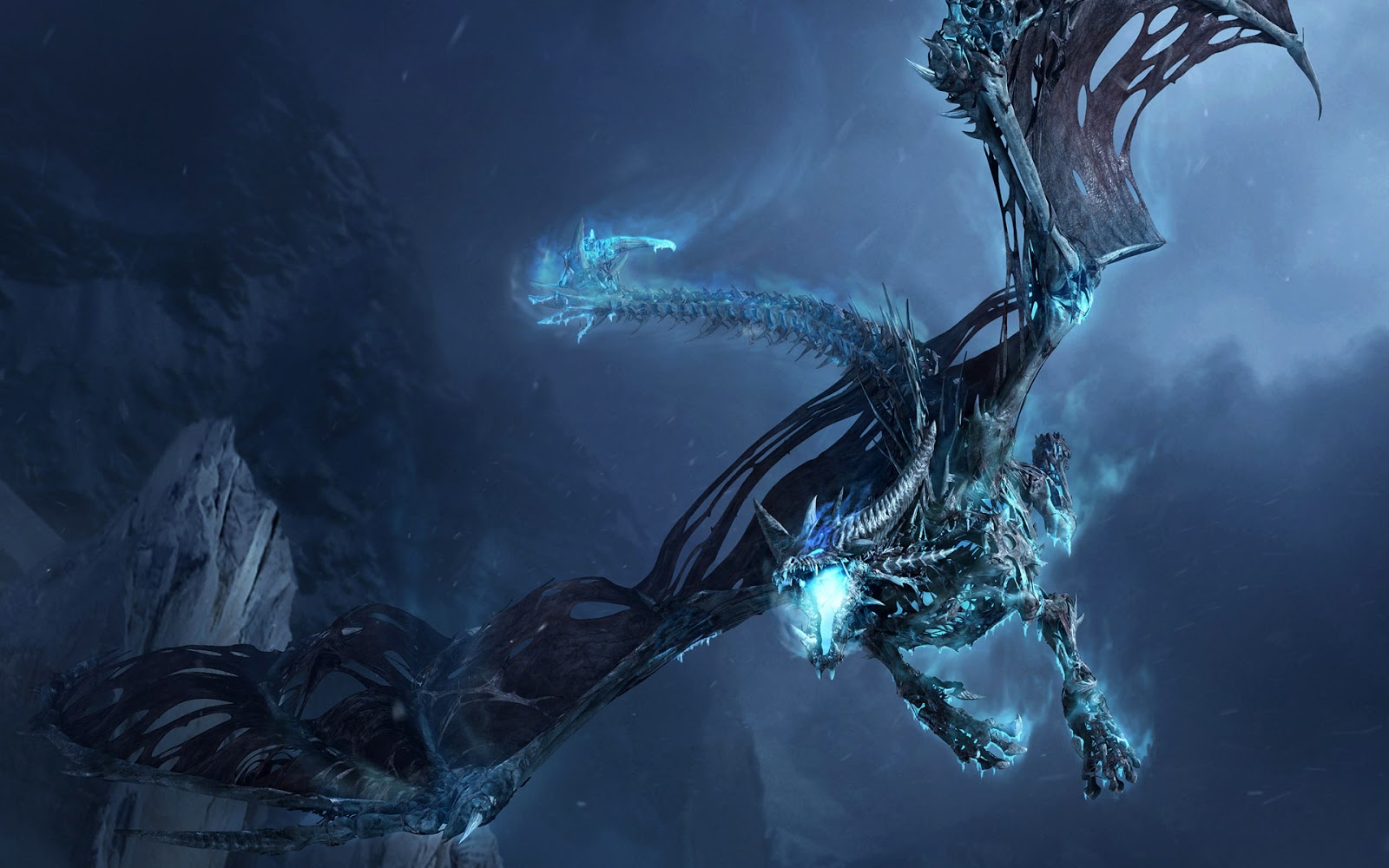 introduction
Every year the dragon would come and burn the village the villagers were afraid.one day someone came they told all the secrets the dragon hates red and gold and loud noise.
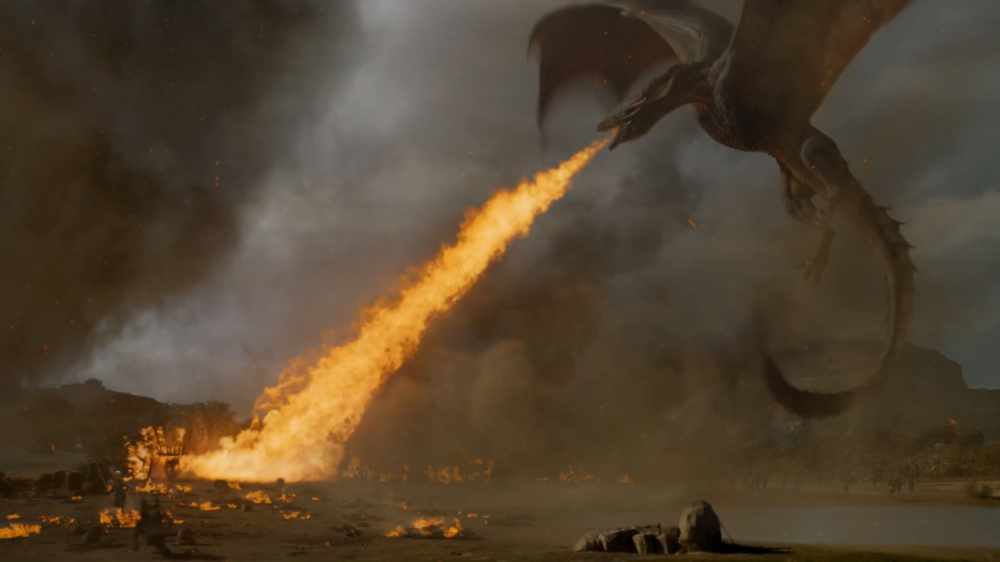 Lets party!!!!!
You have 2 choices
Run 
Dump water on the dragon!
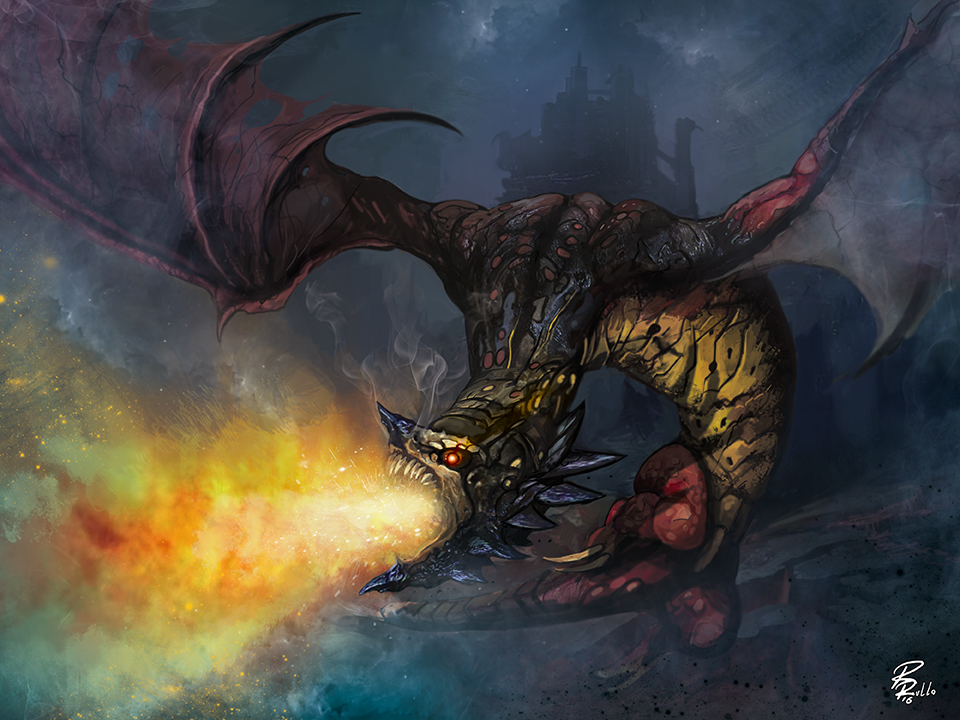 run
You run over a volcano right when it erupts!You fly on the dragon!T he dragon gets mad you die!
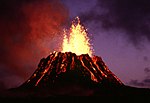 Dump water
You dump water on the dragon she farts so hard you fly into space and crash into a meteor and fall down into your house safely!keep on going!!!!!!!!!!!!!!!!!!!!!!!!
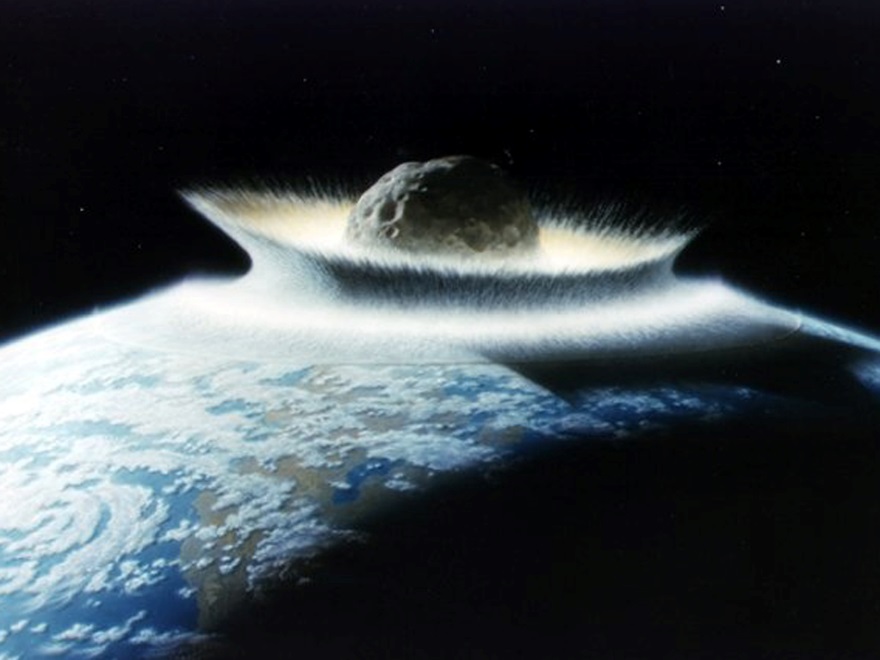 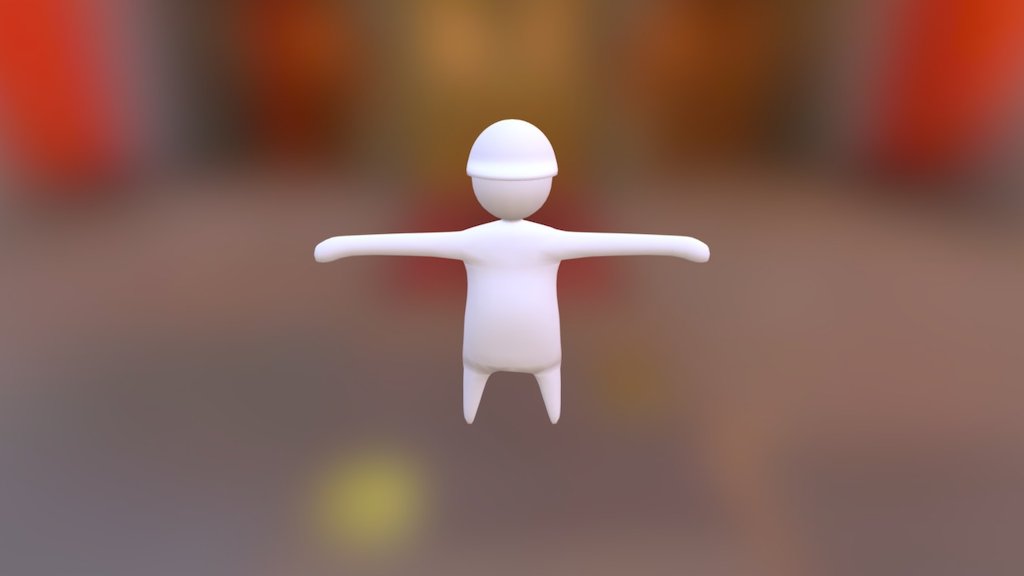 Silence pick medicine !
You’re the last living thing on earth! You have radiation poisoning! Do you? 
Take medicine to help
Just go on
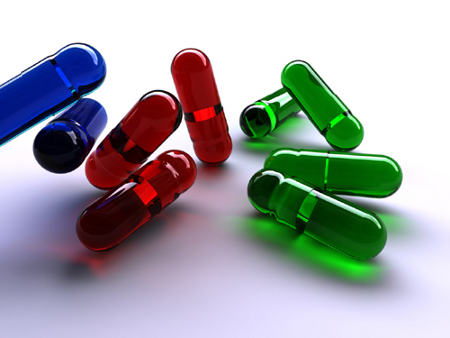 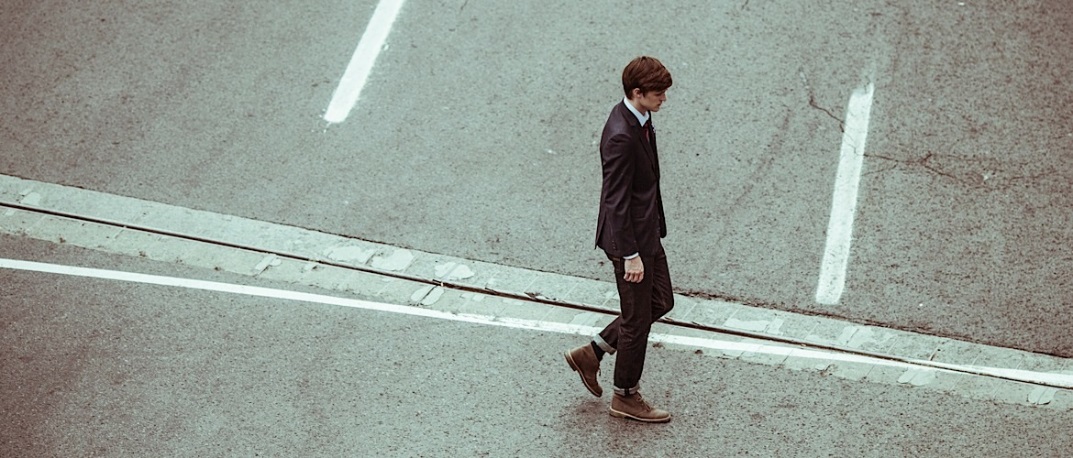 medicine
You take medicine. The medicine fights your body instead of the poison! You die! HAHAHAHAHA!LAUGH OUT LOUD!!!!!!!!you are a zombie.
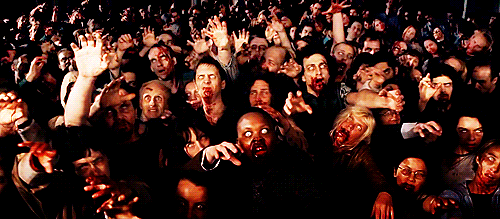 JUST GO ON
You sing the alphabet and go on . Aaaaaaaaaaaaaaaaaaaaaaaaaaaaaaa bbbbbbbbbbbbbbbbbbbbbbbbbbbbbbbbbbbbbbbbbbbbbbbbbbbbbb ccccccccccccccccccccccccccccccccccccccccccccccccccccccccccccccccccc dddddddddddddddddddddddddddddddddddddddddddddddddddddd eeeeeeeeeeeeeeeeeeeeeeeeeeeeeeeeeeeeeeeeeeeeeeeeeeeeeeeee ffffffffffffffffffffffffffffffffffffffffffffffffffffffffffffffffffffffffffffffffffffffffffffffff ggggggggggggggggggggggggggggggggggggggggggggggggggggggggggg hhhhhhhhhhhhhhhhhhhhhhhhhhhhhhhhhhhhhhhhhhhhhhhhhhhhhh Iiiiiiiiiiiiiiiiiiiiiiiiiiiiiiiiiiiiiiiiiiiiiiiiiiiiiiiiiiiiiiiiiiiiiiiiiiiiiiiiiiiiiiiiiiiiiiiiiiiiiiiiiiiiiiiiiiiiiiiiiiiii jjjjjjjjjjjjjjjjjjjjjjjjjjjjjjjjjjjjjjjjjjjjjjjjjjjjjjjjjjjjjjjjjjjjjjjjjjjjjjjjjjjjjjjjjjjjjjjjjjjjjjjjjjjjjjjjjjjjjj kkkkkkkkkkkkkkkkkkkkkkkkkkkkkkkkkkkkkkkkkkkkkkkkkkkkkkkkkkkkkk llllllllllllllllllllllllllllllllllllllllllllllllllllllllllllllllllllllllllllllllllllllllllllllllllllllllllllllllllllllllllll mmmmmmmmmmmmmmmmmmmmmmmmmmmmmmmmmmmm nnnnnnnnnnnnnnnnnnnnnnnnnnnnnnnnnnnnnnnnnnnnnnnnnnnnnnnooooooooooooooooooooooooooooooooooooooooooooooooooooooooooo pppppppppppppppppppppppppppppppppppppppppppppppppppppppppppppppp qqqqqqqqqqqqqqqqqqqqqqqqqqqqqqqqqqqqqqqqqqqqqqqqqqqqqqqqqqqqqqqqqqqqqq rrrrrrrrrrrrrrrrrrrrrrrrrrrrrrrrrrrrrrrrrrrrrrrrrrrrrrrrrrrrrrrrrrrrrrrrrrrrrrrrrrrrrrrrrrrrrrrrrrrrrrrrr sssssssssssssssssssssssssssssssssssssssssssssssssssssssssssssssssssssssssssssssssssssssssssss tttttttttttttttttttttttttttttttttttttttttttttttttttttttttttttttttttttttttttttttttttttttttttttttttttttttttttttttttttttttt uuuuuuuuuuuuuuuuuuuuuuuuuuuuuuuuuuuuuuuuuuuuuuuuuuuuuuuuuuuuuuuuuuuuuuuuuuuuuuuuuuuu vvvvvvvvvvvvvvvvvvvvvvvvvvvvvvvvvvvvvvvvvvvvvvvvvvvvvvvvvvvvvvvvvvvvvvvvvvvvvvvvvvvvvvvvvvvvvvvvwwwwwwwwwwwwwwwwwwwwwwwwwwwwwwwwwwwwwwwwwwwwwwwwwwwwwwwwwwwwwwwwwwwwwwwwwwwwwww xxxxxxxxxxxxxxxxxxxxxxxxxxxxxxxxxxxxxxxxxxxxxxxxxxxxxxxxxxxxxxxxxxxxxxxxxxxxxxxxxxxxxxxxxxxxxxxxxxxxxxxxxxxxxxxxxxxxxxxxxxxxxx yyyyyyyyyyyyyyyyyyyyyyyyyyyyyyyyyyyyyyyyyyyyyyyyyyyyyyyyyyyyyyyyyyyyyyyyyyyyyyyyyyyyyyyyyyyyyyyyyyyyyyyyyyyyyyyyyyyyyyyyyyyyyyzzzzzzzzzzzzzzzzzzzzzzzzzzzzzzzzzzzzzzzzzzzzzzzzzzzzzzzzzzzzzzzzzzzzzzzzzzzzzzzzzzzzzzzzzzzzzzzzzzzzzzzzzzzzzzzzzzzzzzzzzzzzz
Whine & chase/time& space
Bla bla bla do you 
Whine & get chased
Switch time & go to space
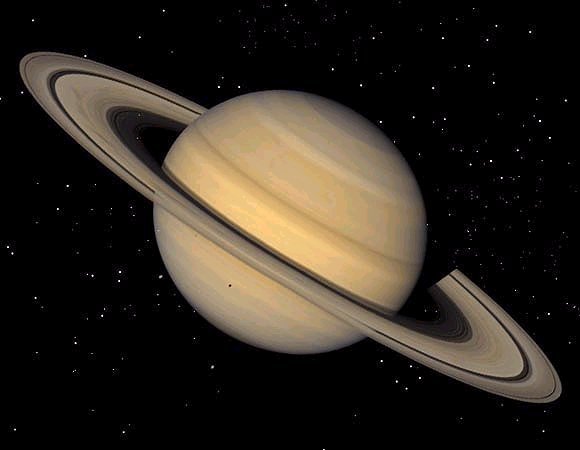 Whine & get chased
Do you
Hide
run
hide
You hide but your still whining! You lose!
run
You hide safely! You win!